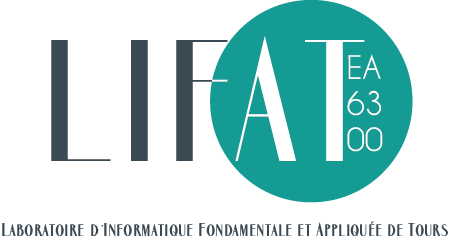 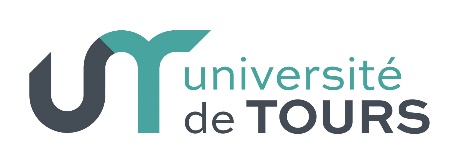 Titre
Sous-titre
Liste de noms

LIFAT – Laboratoire d’Informatique Fondamentale & Appliquée de Tours
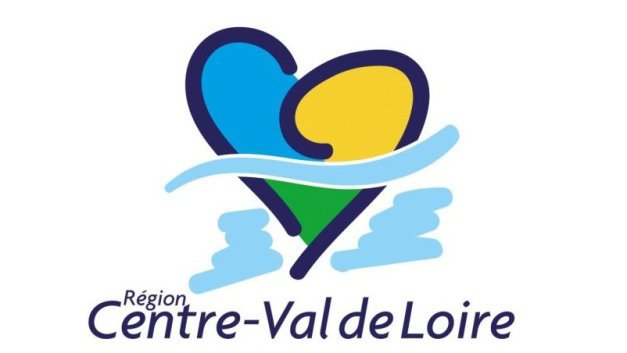 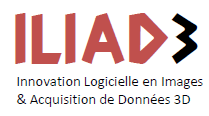 Event name
Outline of the talk
Section 1
Sub part 1
Sub-part 2
Section 2
Sub part 1
Sub-part 2
LIFAT – EA 6300
2